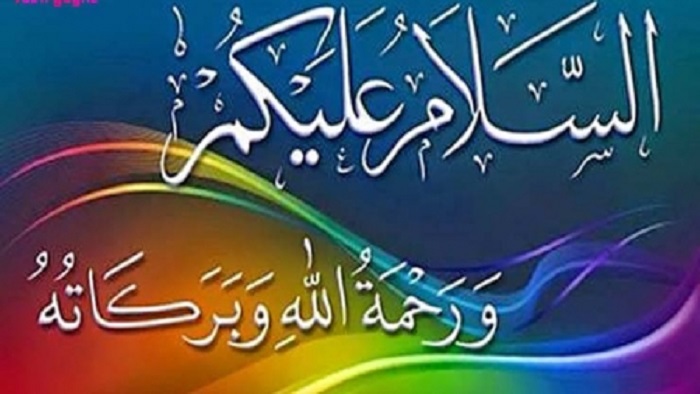 Avmmvjvgy AvjvBKzg
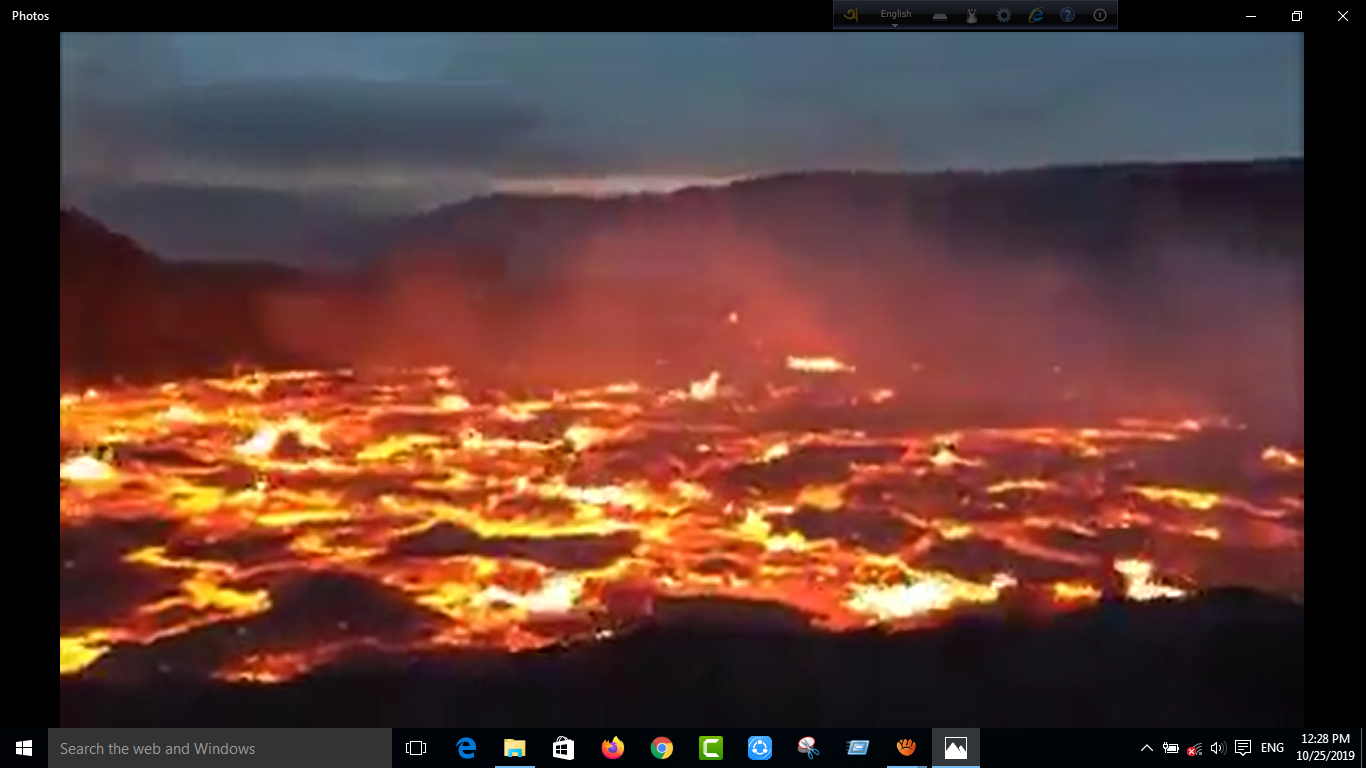 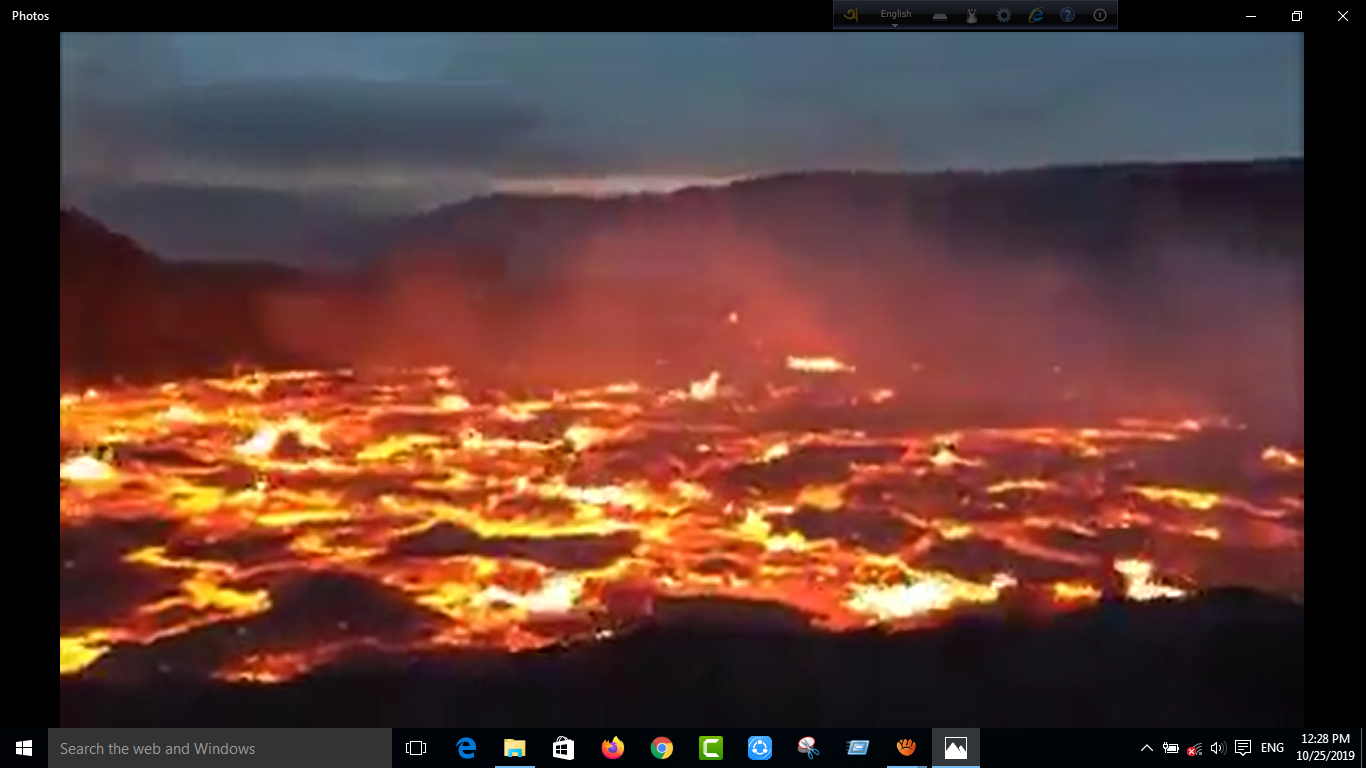 শিক্ষক পরিচিতি
আজকেরপাঠ
শ্রেণীঃ ৩য়
বিষয়ঃ ইসলাম ও নৈতিক শিক্ষা 

কালিমা তায়্যিবা 
এবং 
সালাতের নিয়ম
‡gv : হুজাইফাসহকারী শিক্ষক exU g‡Wj ¯‹zj I K‡jR, e¸ov|
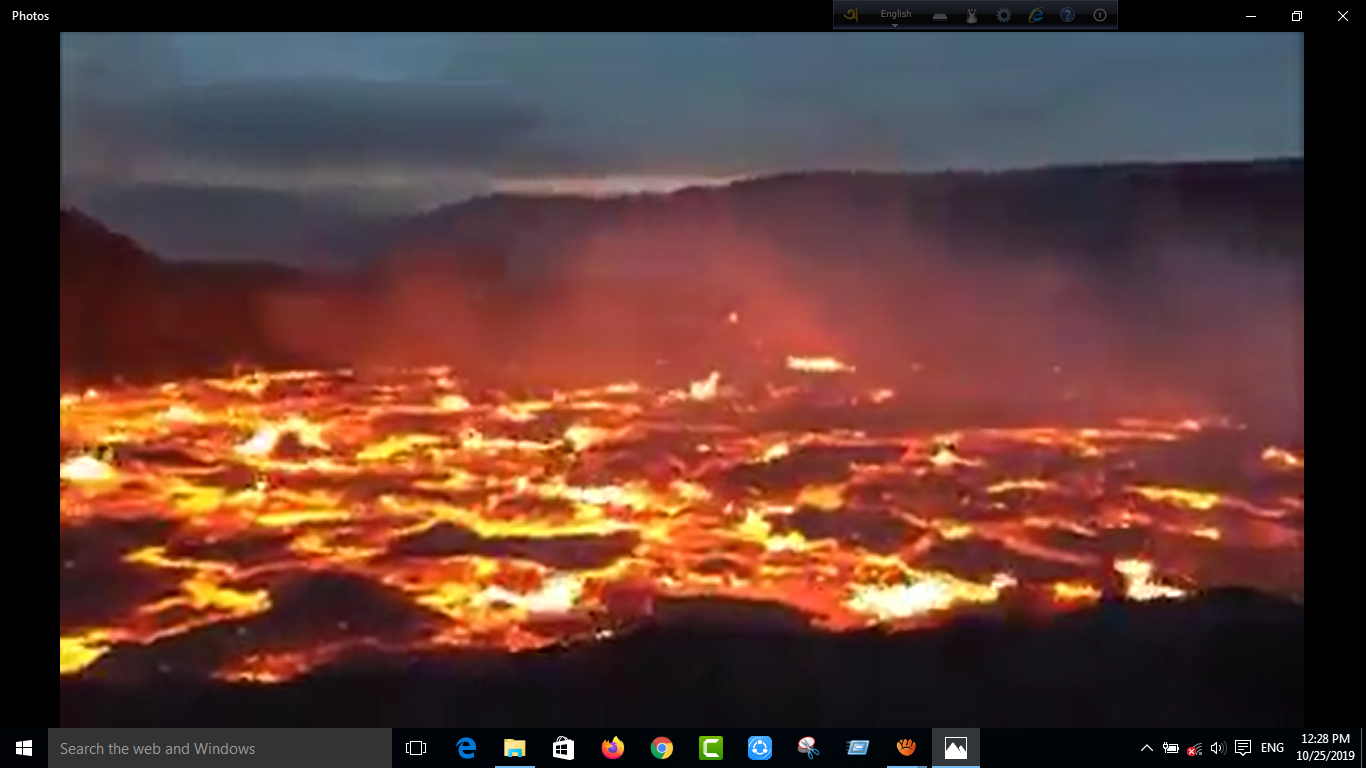 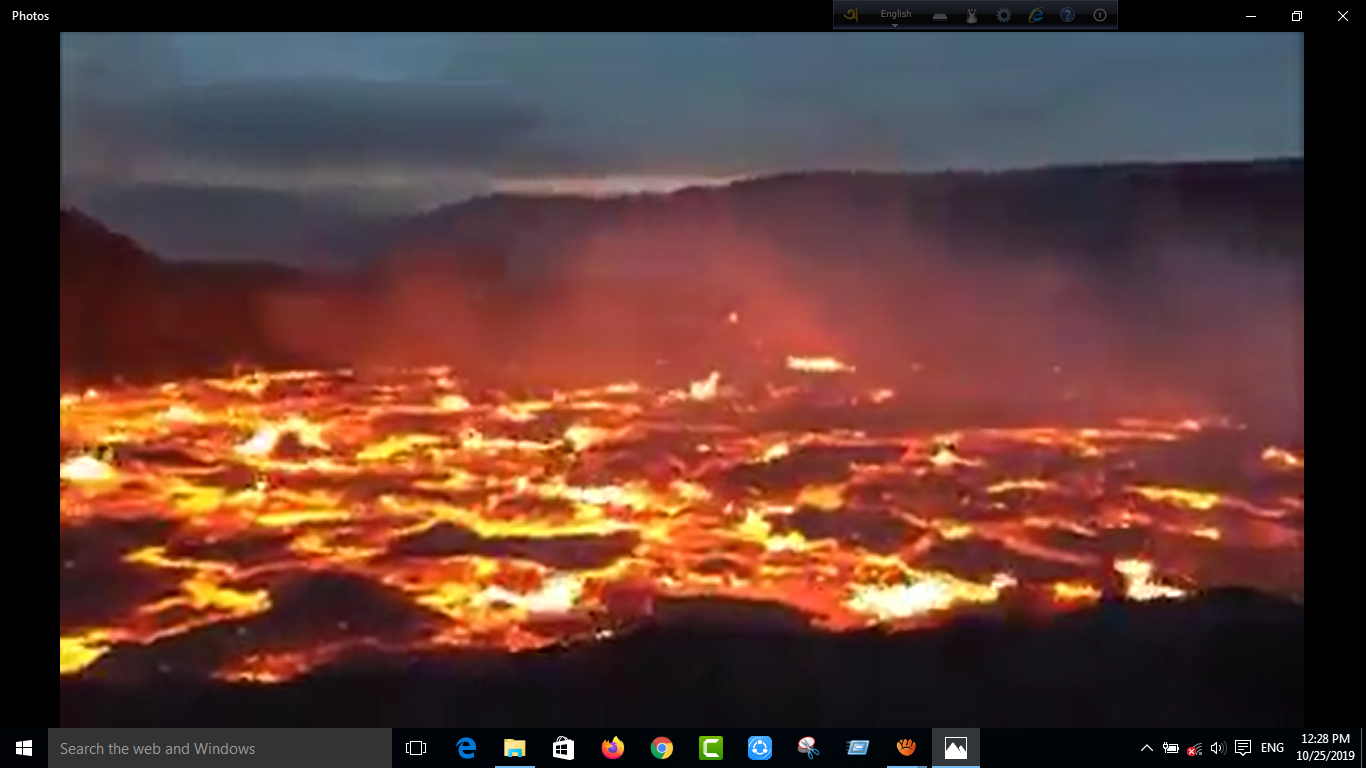 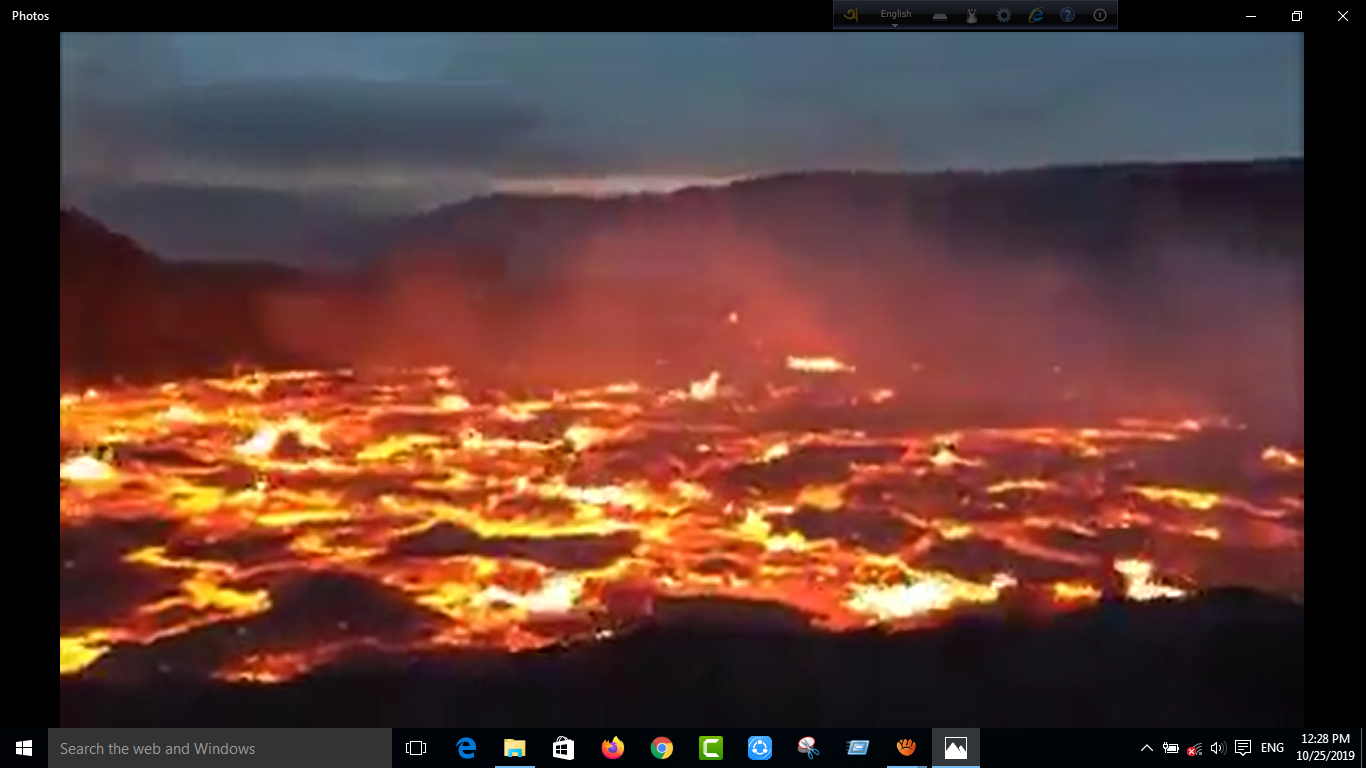 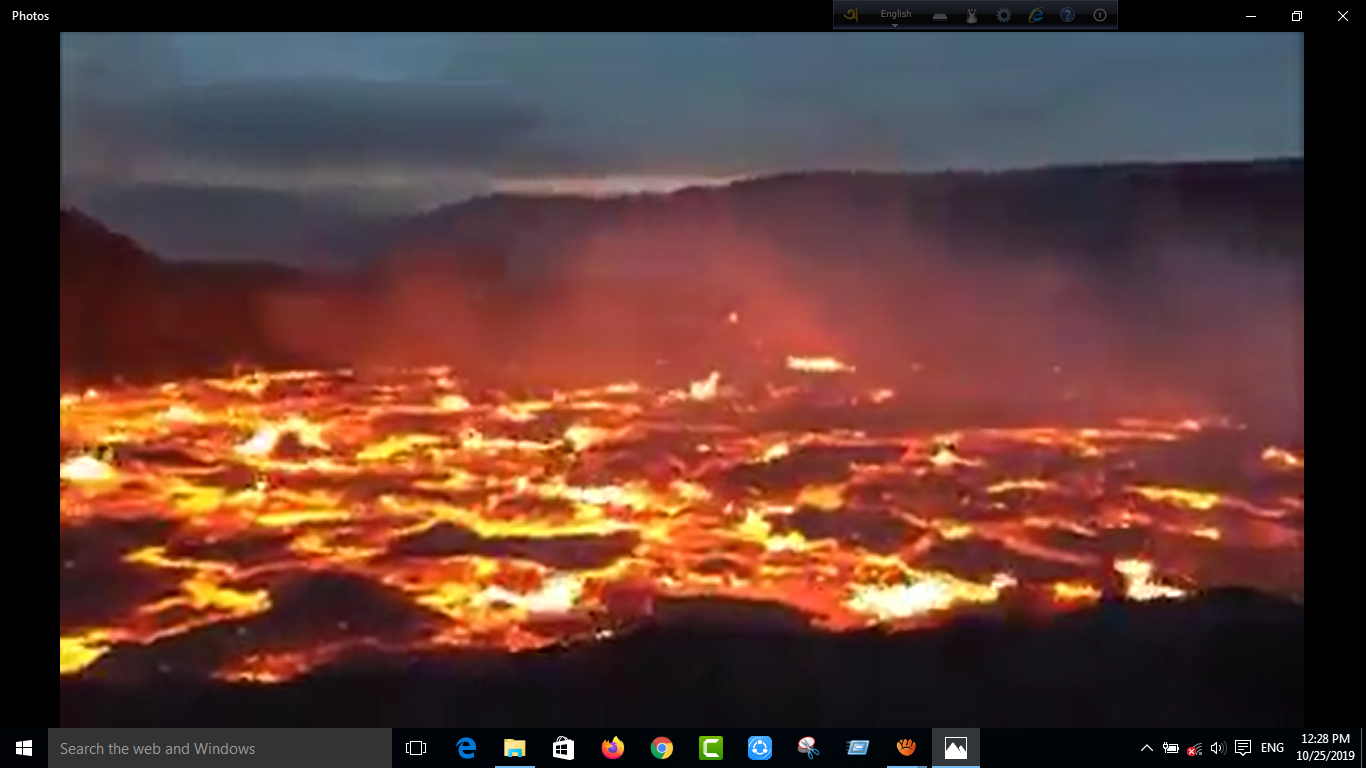 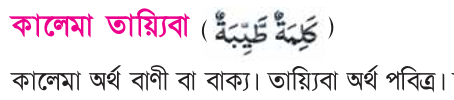 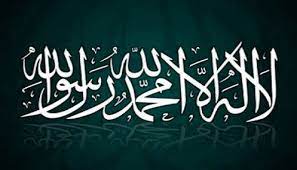 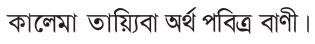 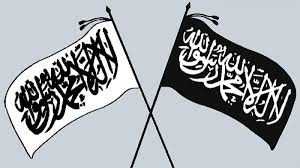 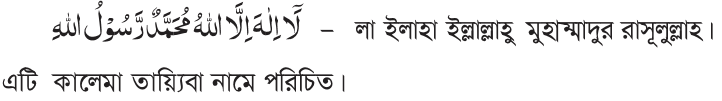 কালিমা তায়্যিবার দুইটি অংশ
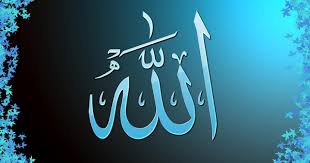 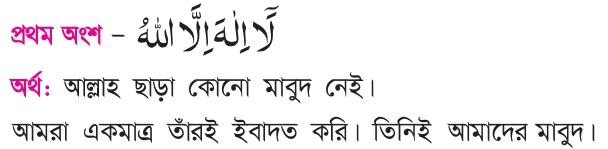 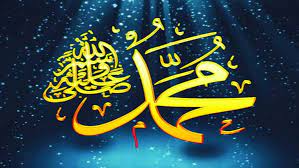 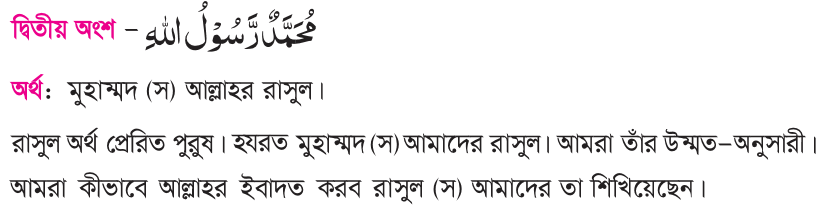 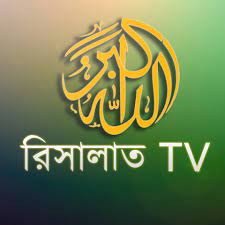 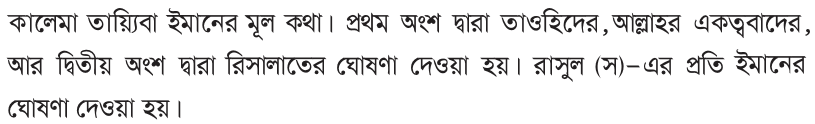 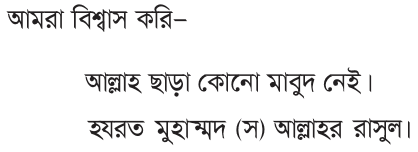 বাড়ির কাজ
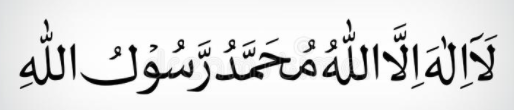 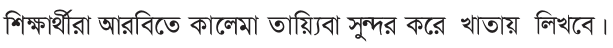 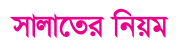 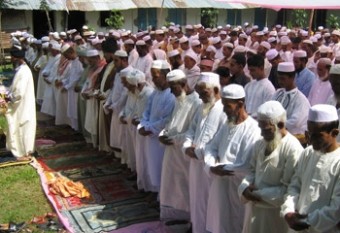 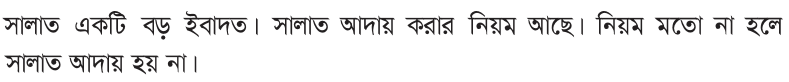 [Speaker Notes: ছবিটি প্রকাশ করার পর প্রশ্ন করার মাধ্যমে আসল উত্তর বাহির করে নেওয়ার চেষ্টা করতে হবে।]
নামায একটি গুরুত্বপূর্ণ ইবাদাত
এ সম্পর্কে রাসূল (স.) বলেন-
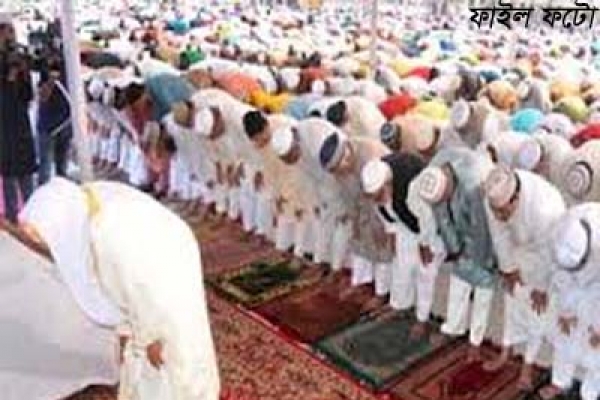 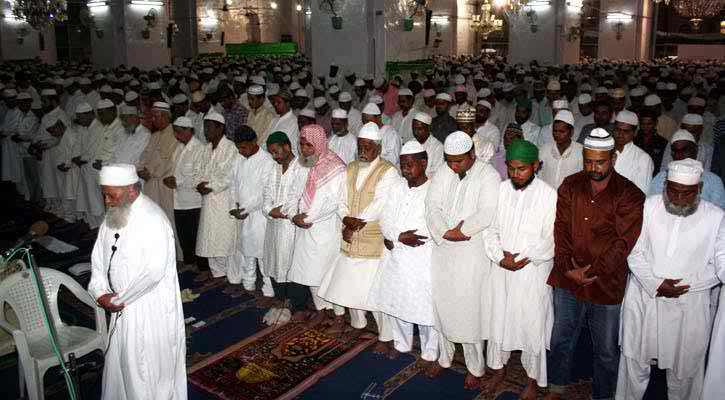 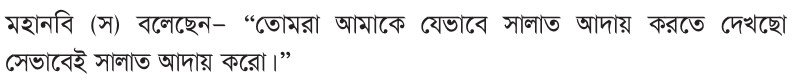 [Speaker Notes: ক্যাপশন আসার আগে ছবি দেখে উত্তর নেওয়ার  চেষ্টা করতে হবে।]
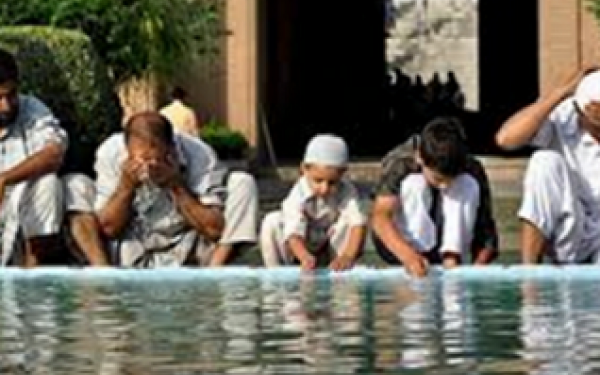 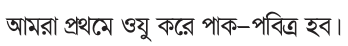 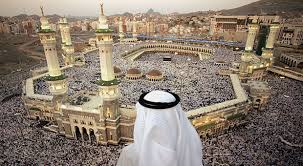 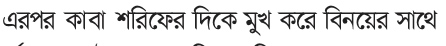 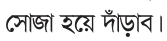 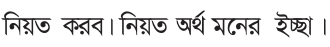 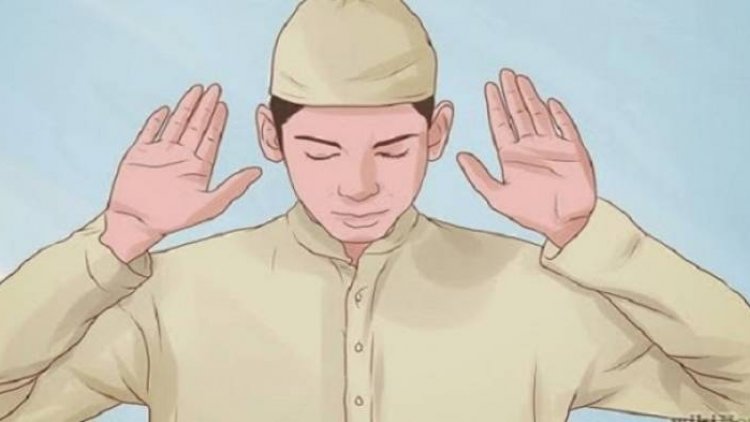 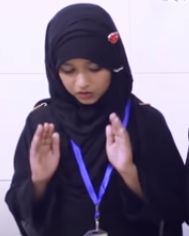 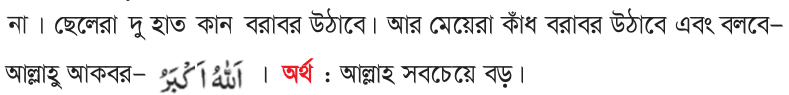 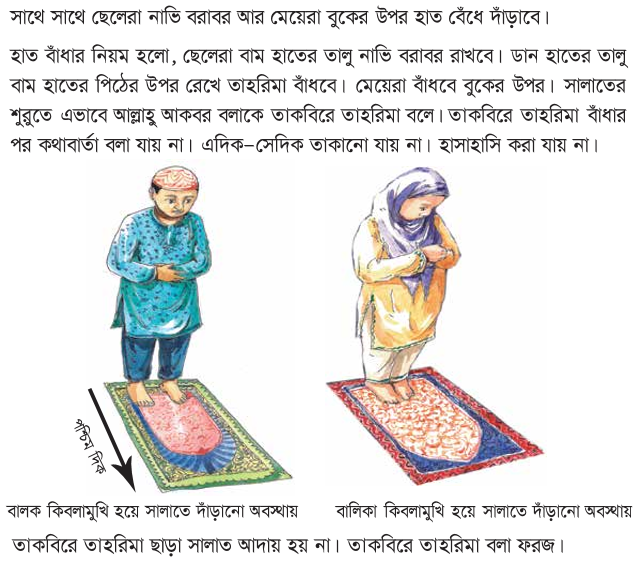 আজ এ পর্যন্তই
আল্লাহ হাফেজ